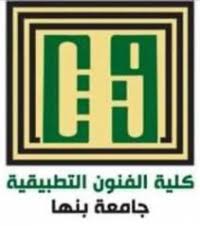 محاضرة تصميم المكاتبات والمراسلات والمطويات
الفرقة الثانية 
قسم الاعلان والطبتعة والنشر 
أ.د/ شوقي الدسوقى